Новое качество образования                               в рамках введения                            ФГОС НООподготовила зам. директора по УВР Козлова Н.А.
1
Системно-деятельностный подход:
воспитание и развитие качеств личности, отвечающих требованиям информационного общества
ориентацию на результаты образования 
учет индивидуальных возрастных, психологических и физиологических особенностей обучающихся
разнообразие организационных форм и учет индивидуальных особенностей каждого обучающегося 
гарантированность достижения планируемых результатов
2
Условия для введения стандартов:
оборудованы  рабочие места учителей, подключены  мультимедийные установки, закуплены учебники 
подготовлена нормативно-правовая база школы (ООП НОО, локальные акты по новым стандартам)
прошли курсовую подготовку учителя начальных  классов
создана оптимальная модель внеурочной деятельности
3
Изменения в образовательном процессе:
Новые цели образования
Использование новых технологий
Система контроля и оценки
Стандарты направлены на духовно-нравственное развитие школьников
На укрепление физического и здоровья обучающихся
4
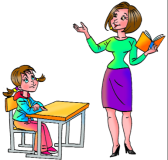 Так учили нас
Так будут учиться наши дети
1.Учитель создает ситуацию. Ученики называют тему, вопрос. 
2.Ученики сами вспоминают знания, которые пригодятся. 
3.Ученики сами открывают новые знания (в диалоге с учителем, в учебнике).
4.Ученики делают вывод по теме.
1.Учитель проверяет Д/з. Ученик «выучил – пересказал».
2.Учитель объявляет новую тему.
3.Учитель объясняет новую тему («сиди и слушай!»).
4.Учитель проверяет, как поняли «повтори!»).
План-конспект урока
5
Личностно-ориентированное обучение
технология проблемного   обучения     1- кл.,1-кл.
проектная технология
технология продуктивного чтения
технология  оценивания.
6
Особенности оценки  по ФГОС НОО:
комплексный подход к оценке результатов 
оценка на основе системно-деятельностного подхода  
оценка динамики образовательных достижений 
сочетание внутренней  и внешней оценки
 персонифицированные и неперсонифицированные процедуры оценки
уровневый подход 
накопительной системы оценивания (портфолио)
новые формы оценки
7
Документы школы по системе оценки:
Положение о системе оценивания в МОУ «Ново-Ямская СОШ» по  ФГОС НОО
Положение о безотметочном обучении в 1 классах
Положение о портфолио школьника
Механизм оценки достижений обучающихся
Положение о внеурочной деятельности
8
Технология оценивания
Первый этап:

1-е правило:
 «Оценка результата и отметка». 

2-е правило:
 «Самооценка». 
 Алгоритм,   1-В
3-е правило:
 «Одна задача – одна  отметка». 

4-е правило: 
Таблицы образовательных результатов
Таблицы метапредметных, личностных  результатов
9
Анализ комплексной контрольной работы 1 класс
10
РУССКИЙ ЯЗЫК
11
Окружающий мир
12
МАТЕМАТИКА
13
2 кл.   НАВЫКИ    ЧТЕНИЯ:
14
РУССКИЙ ЯЗЫК
15
МАТЕМАТИКА
16
ВНЕУРОЧНАЯ ДЕЯТЕЛЬНОСТЬ
научно-познавательное  1-а
художественно-эстетическое 
патриотическое 
спортивно-оздоровительное
проектная деятельность
17